Prayer Timings for Health, Wealth and Happiness
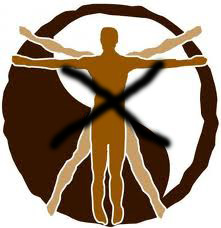 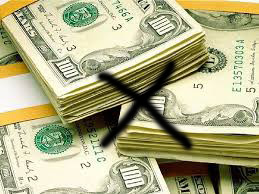 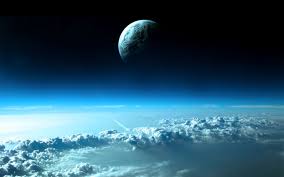 Dictionary meaning of Atmosphere is Gasses surrounding earth and other planets. It is quiet in normal course.
Atmosphere Changes
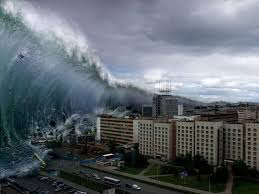 As per religious Books major Disturbances  in atmosphere take place 72  min before sunrise, at sunrise, at midday & at sunset. Dark Energy is generated at these times and enters our Aura. .
Aura
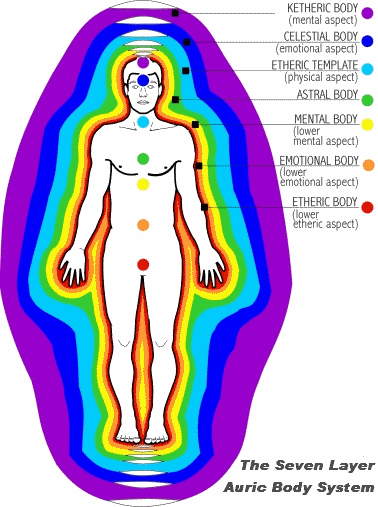 All living beings have auric body. It is a vibrational body  surrounding our physical body. Dark energy at above times enter our auric body and brings us unhappiness.
Sickness
Unhappiness can come in the form of sickness in our  physical body, like Heart problems, breathing problems & even cancer.
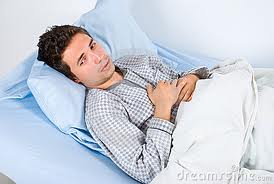 Financial Loss
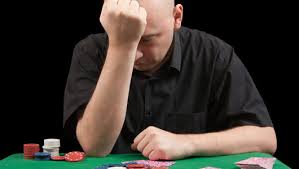 Dark energy also disturbs our prosperity and brings financial loss. It also disturbs our family and social life.
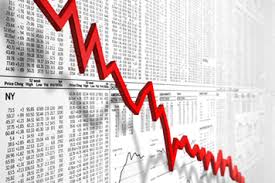 Jain prayers
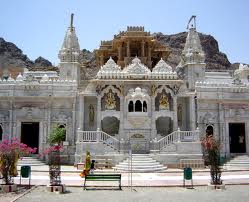 According to  jain religion seven times prayers  in a day keeps us healthy, wealthy & prosperous. These are the timings when there is disturbance in  Atmosphere resulting in generation of dark energy.
Islamic namaj
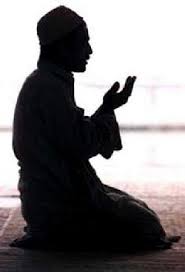 According to islam religion      also there are  seven times  of prayers  (namaj).
Agnihotra
Many people in 62 countries of the world perform agnihotra at specific time of sunrise and sunset. According to a survey, persons performing agnihotra regularly are healthy wealthy and prosperous.
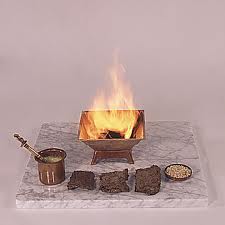 Timing of prayers
Prayer timings mentioned in religious books are very important because these are the times when dark energy is generated in the atmosphere.
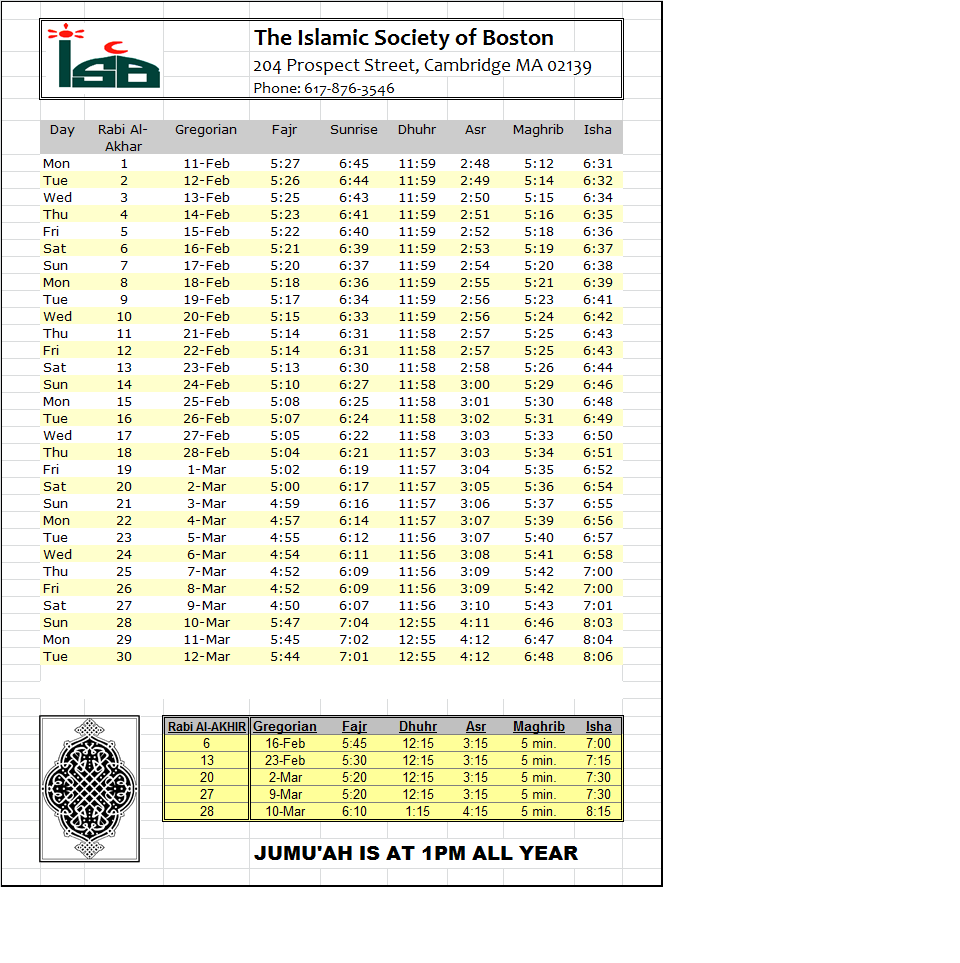 Conclusion
If these timings of prayers are observed properly,  we get protection from dark energy and remain Healthy Wealthy and prosperous.
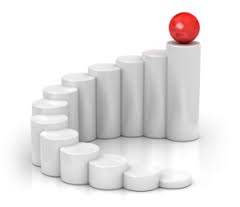